Invitación creado por
wWw.Megaidea.Net
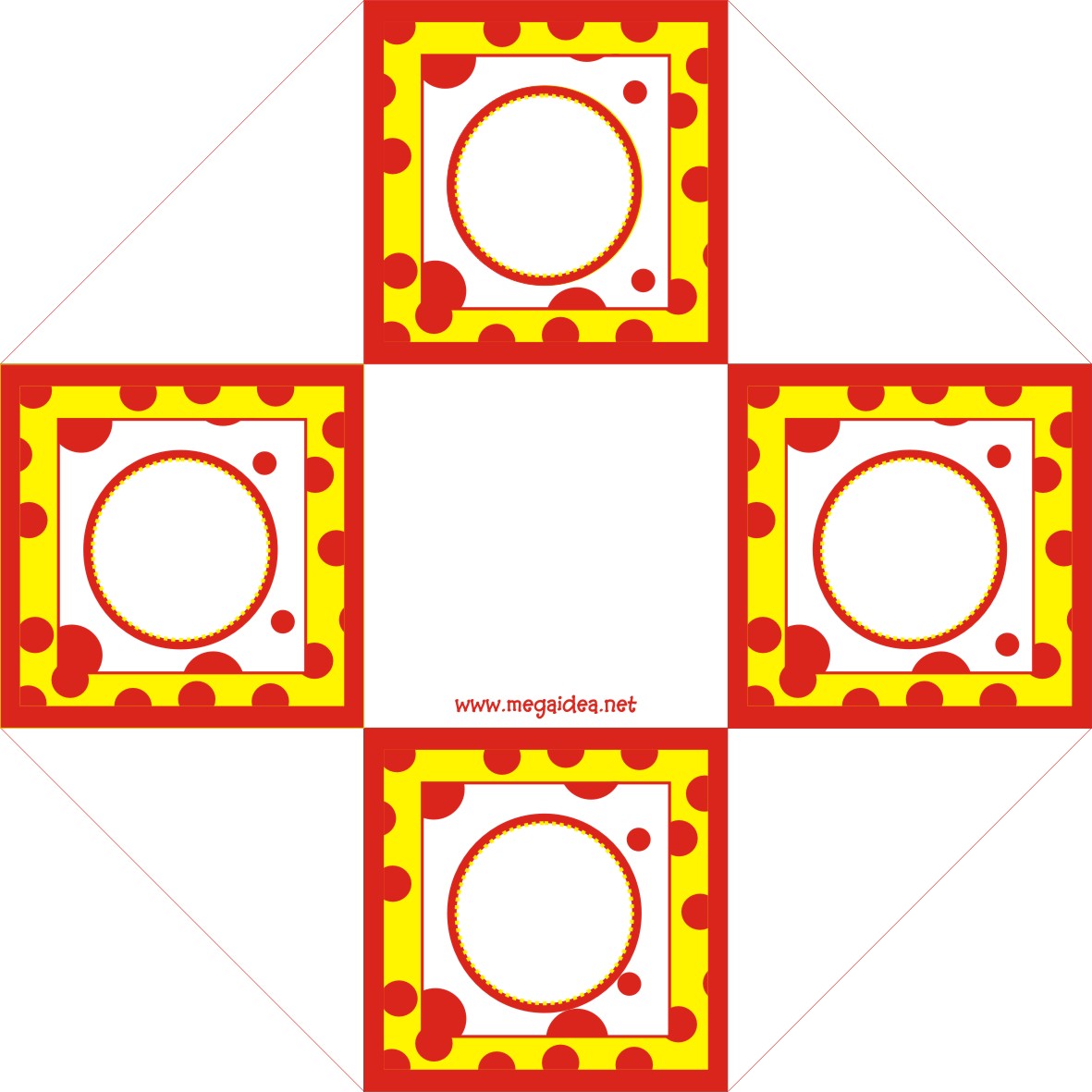 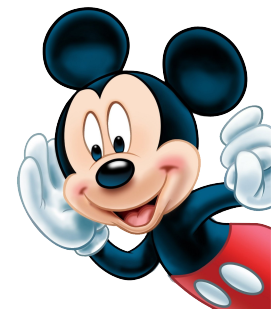 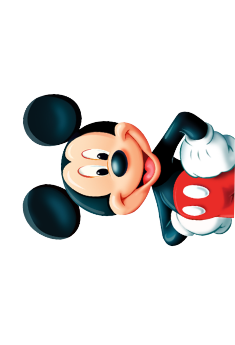 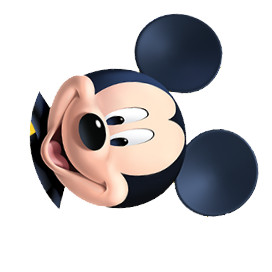 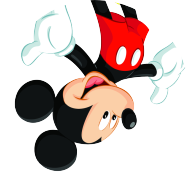 Comparte tus trabajos terminados
En nuestro Grupo en Facebook
“GRUPO MEGA IDEA”
wWw.MegaIdea.Net
Invitación creado por
wWw.Megaidea.Net
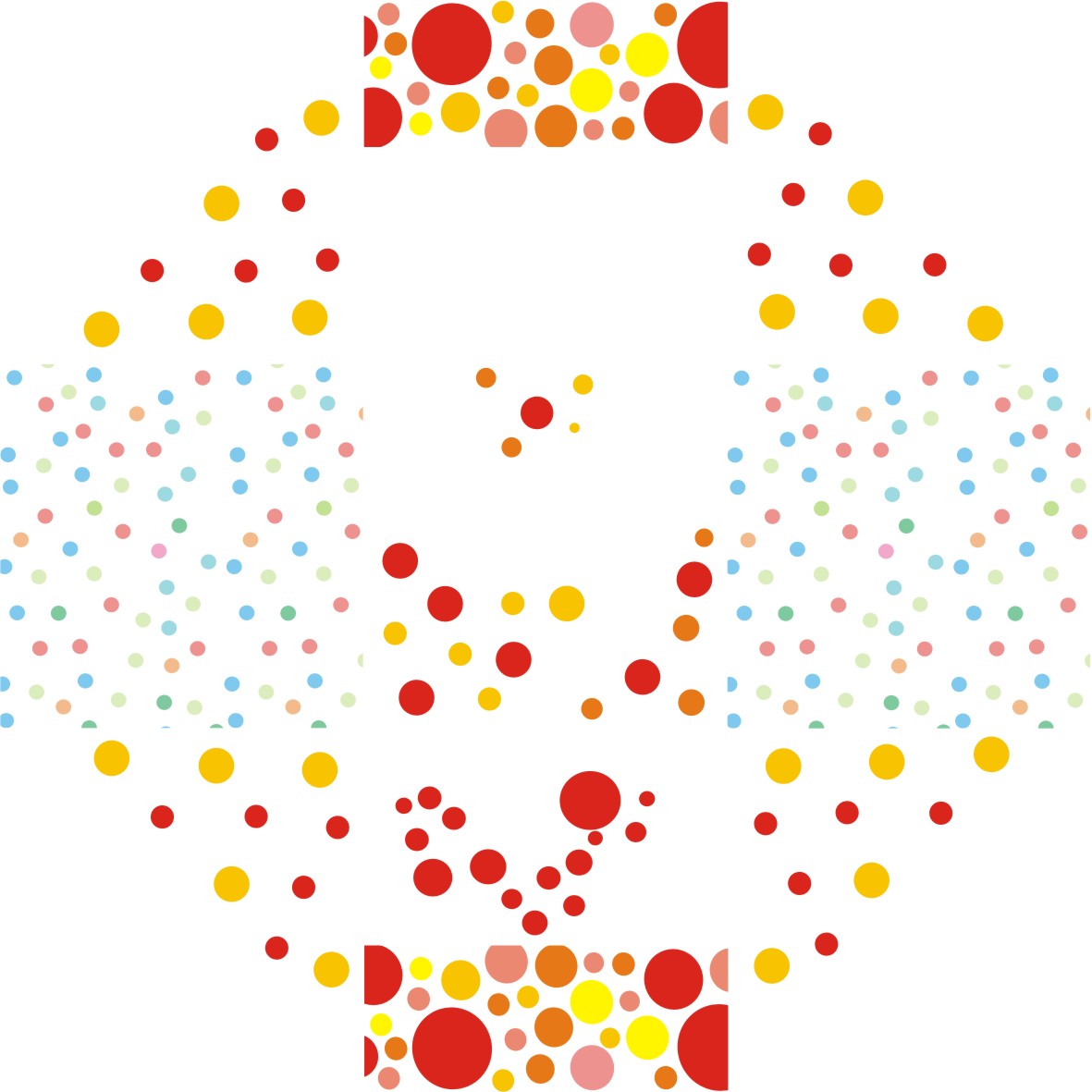 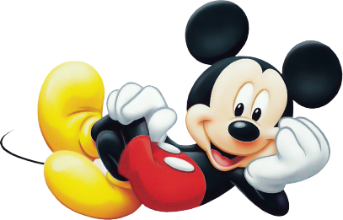 Tengo el agrado de invitarte
 a celebrar conmigo 
Mis 4 Años dónde 
compartiremos juntos
 una tarde de alegría
 y mucha diversión.
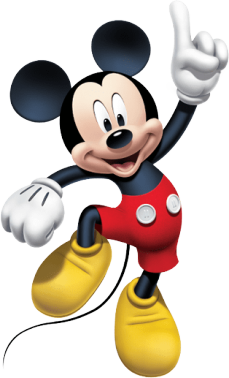 Que se realizará:
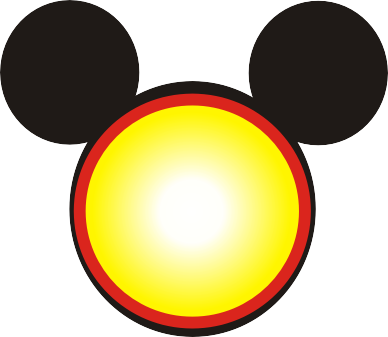 Día: Sábado 15 de Junio Hora:  4:00 pm.
Lugar: Los Rosales A-11
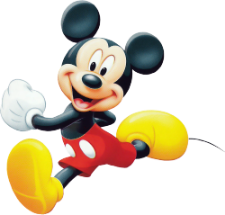 Emilio
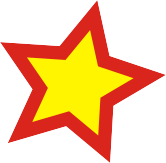 4
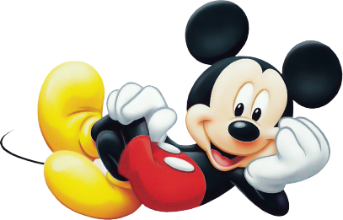 Invitación creado por
wWw.Megaidea.Net
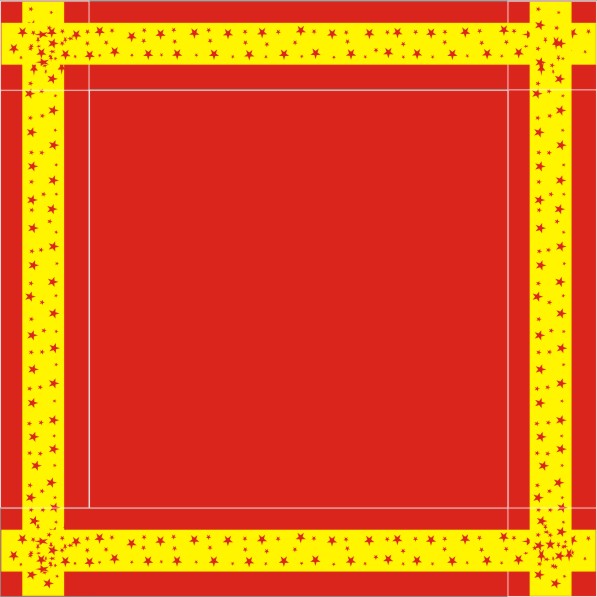 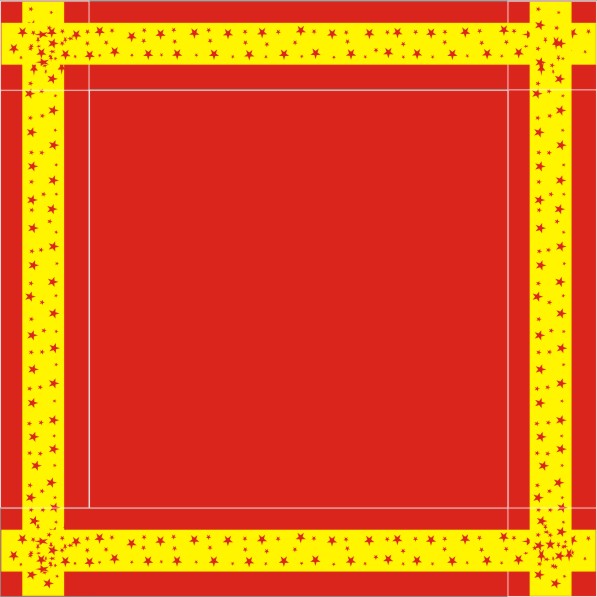 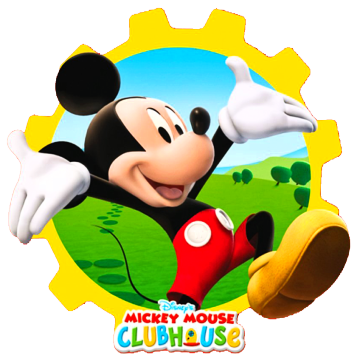 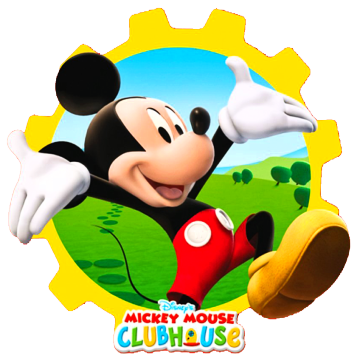 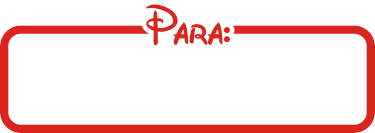 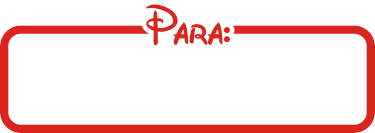 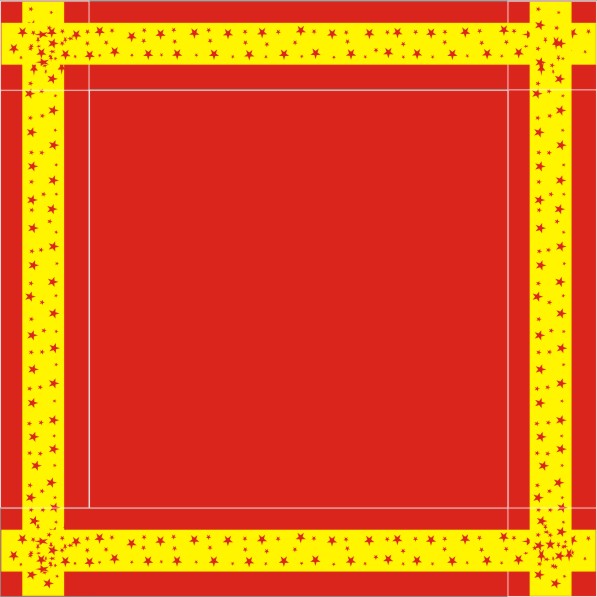 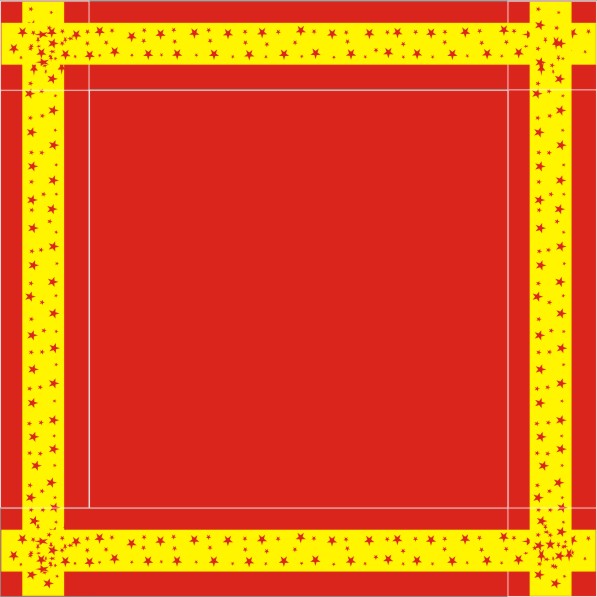 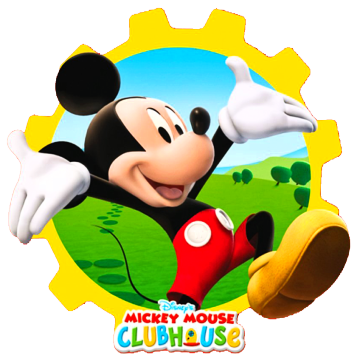 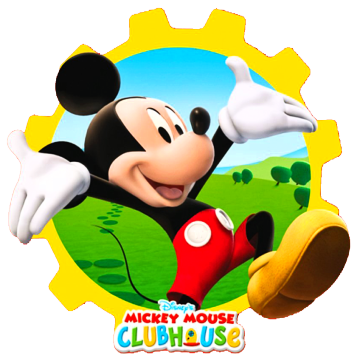 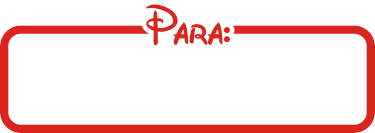 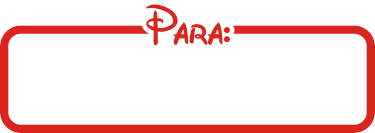